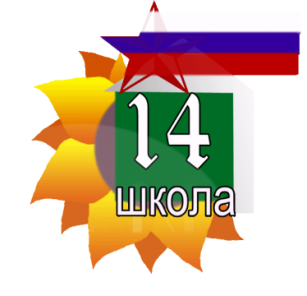 Муниципальное бюджетное общеобразовательное  учреждение
«Средняя общеобразовательная школа № 14»
Интерактивный Образовательный марафон
Пятое колесо
Стрельникова Д.В.
Учитель информатики, г.Братск
ИнфоМагия
Ребусы 100
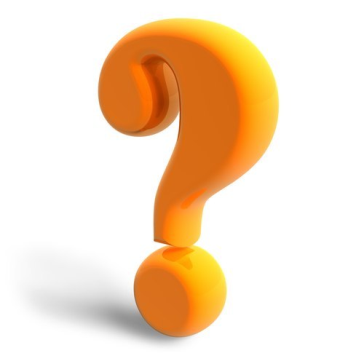 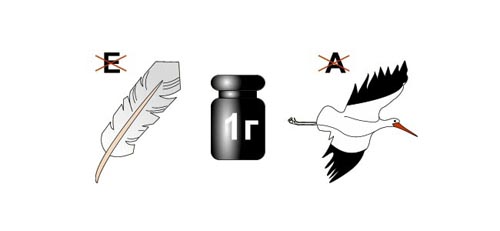 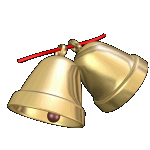 старт
Правильный ответ
Ребусы 200
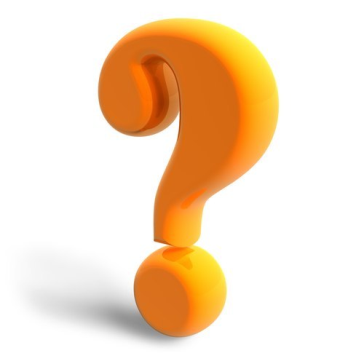 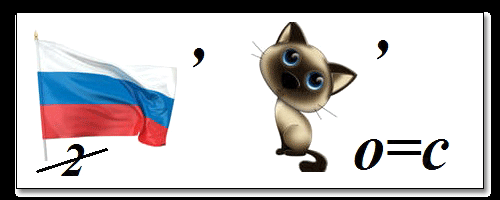 Правильный ответ
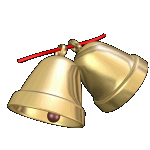 старт
Ребусы 300
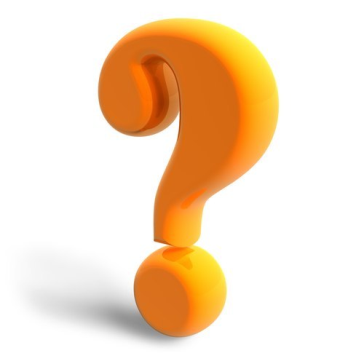 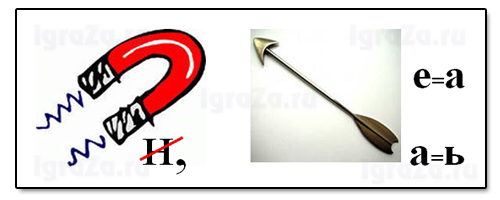 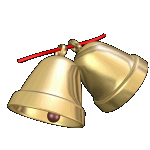 старт
Правильный ответ
Ребусы 400
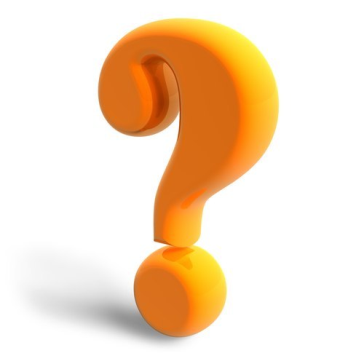 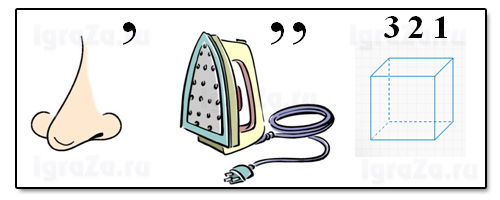 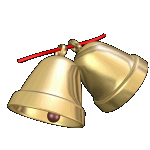 старт
Правильный ответ
Ребусы 500
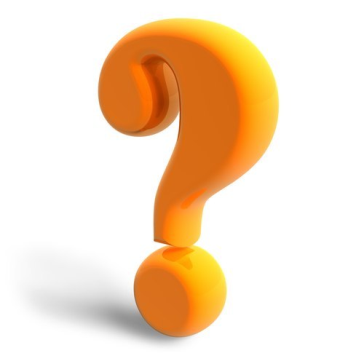 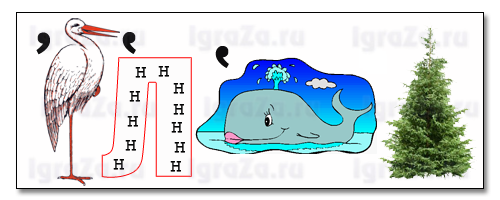 Правильный ответ
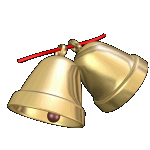 старт
Весёлая разминка 500
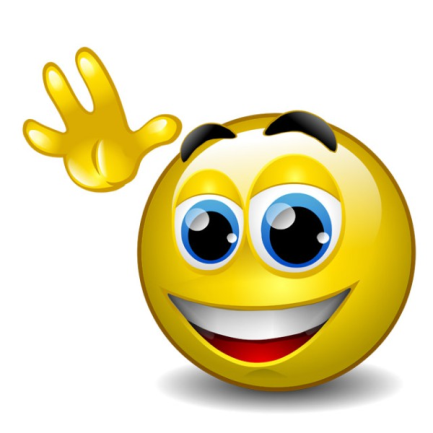 Сколько цветов у Тани, если все из них, кроме двух, розы, все, кроме двух, - тюльпаны, и все, кроме двух, - маргаритки?
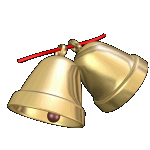 старт
Правильный ответ
Весёлая разминка 100
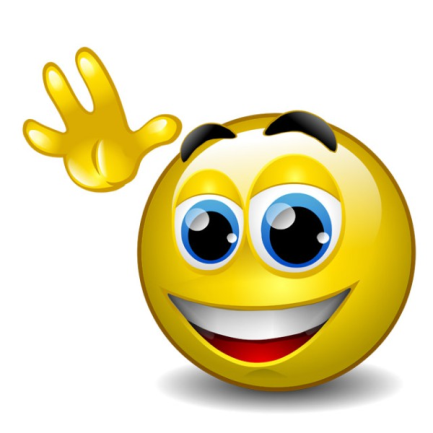 С какой птицы нужно ощипать перья, чтобы сразу получить утро, вечер, день и ночь?
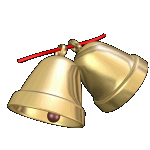 старт
Правильный ответ
Весёлая разминка 200
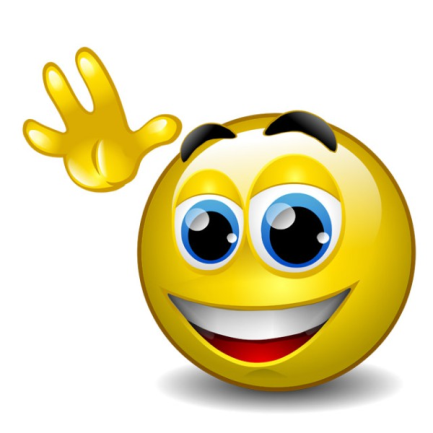 На приём к доктору Айболиту пришли филин, щука и цапля. Доктор записал в карточку возраст каждого. Оказалось, что цапля моложе филина, а щука такого же  возраста, как филин. Кто старше: щука или цапля?
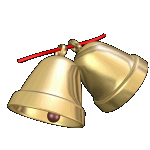 старт
Правильный ответ
Весёлая разминка 300
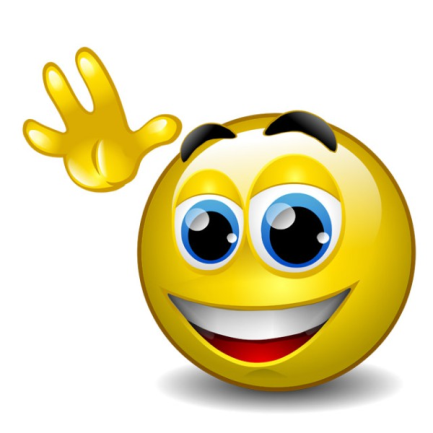 Мама купила 4 шарика красного и синего цветов.  Красных шаров было больше, чем синих. Сколько шаров какого цвета купила мама?
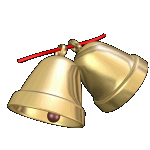 старт
Правильный ответ
Весёлая разминка 400
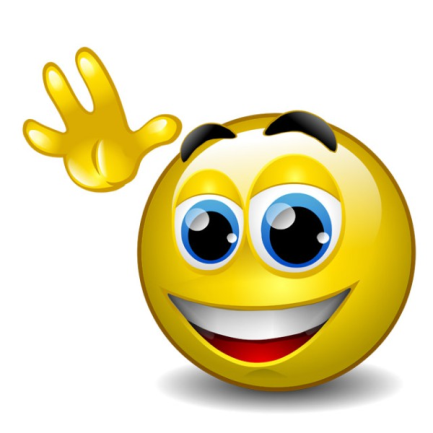 Первую крупную сумму ОН сумел заработать уже в 15-летнем возрасте, когда разработал и удачно продал программу для регулировки уличного движения за 20 000 долларов.
Студенческая жизнь ЕГО  была недолгой: в 1975 году его отчисляют из Гарварда из-за неуспеваемости и прогулов: всё его время уходит на занятия компьютерным обеспечением. Хотя много лет спустя  Гарвард выдал ему диплом
ОН – один из самых богатых людей  в мире и обожает качаться на качелях.
О ком идет речь?
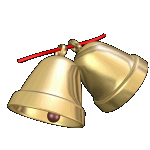 старт
Правильный ответ
На главную
Атрибуты компьютера 100
Прибор, изображенный на рисунке, изобрел Дуглас Энгельбарт. Прообразом какого 
современного компьютерного устройства является этот прибор?
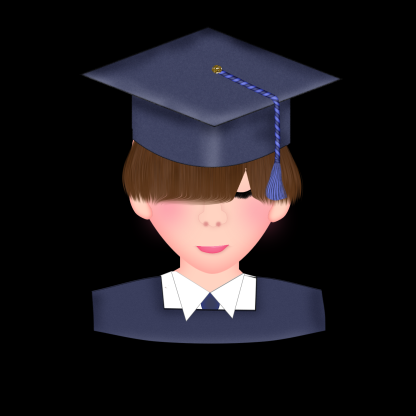 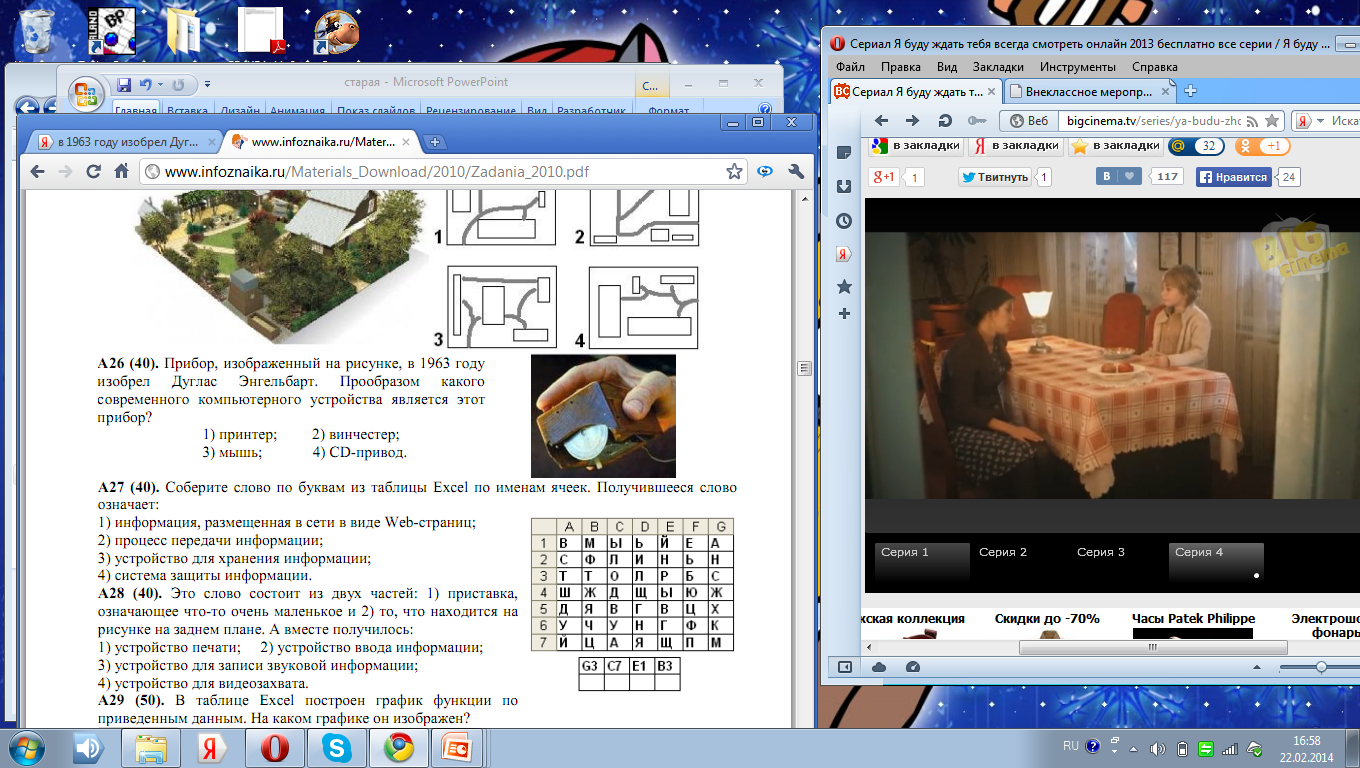 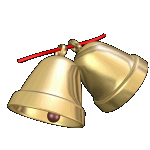 старт
Правильный ответ
Атрибуты компьютера 400
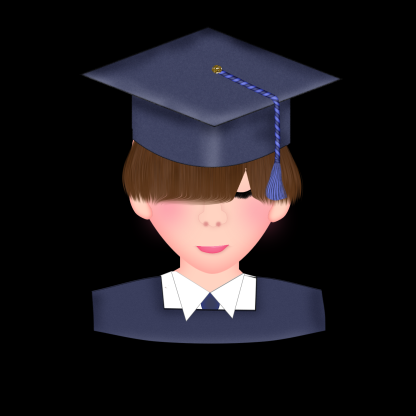 Какое устройство является на рисунке лишним?	
Почему?
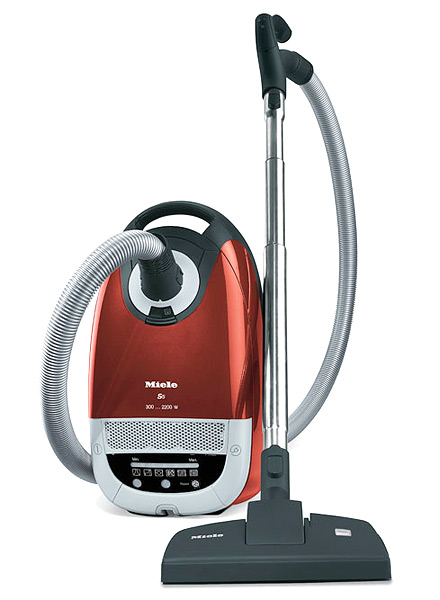 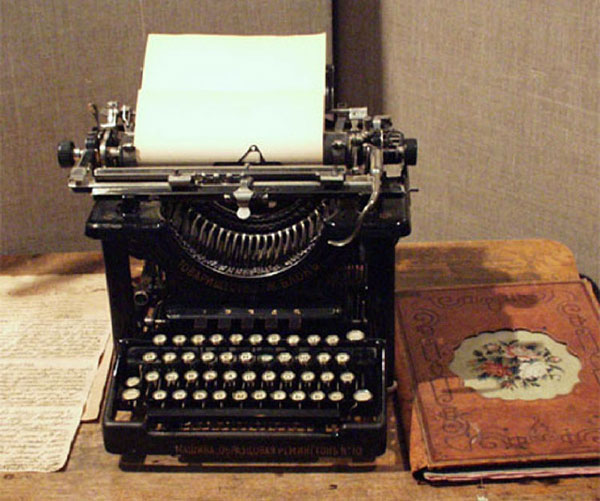 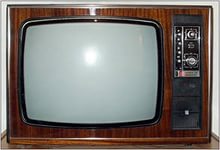 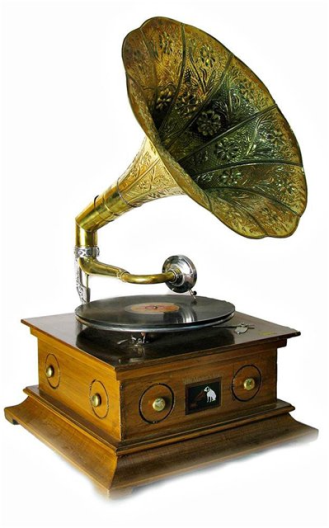 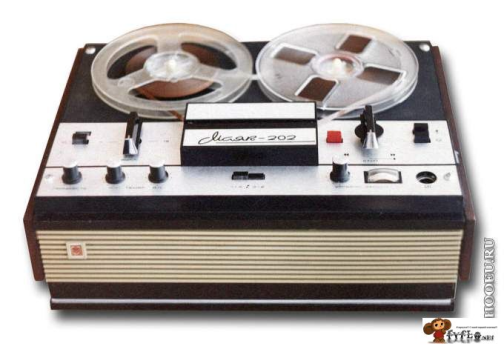 Правильный ответ
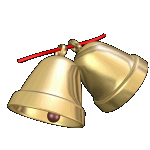 старт
Атрибуты компьютера 200
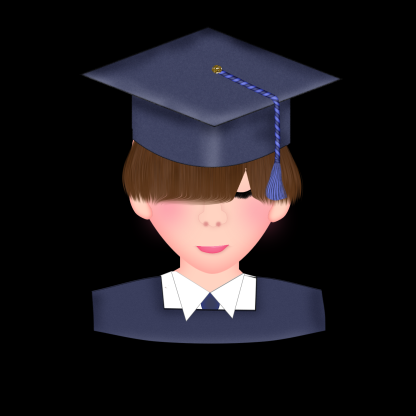 Как называется графическая точка на экране монитора.
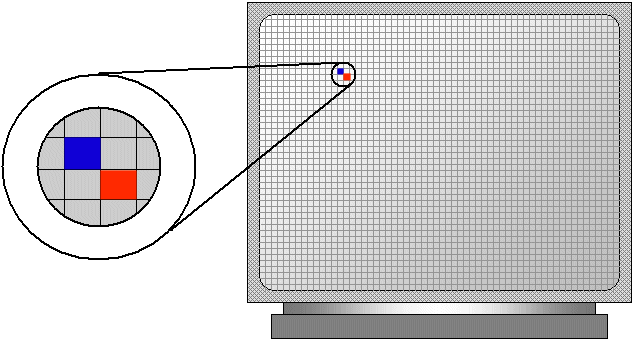 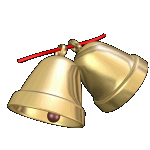 старт
Правильный ответ
Атрибуты компьютера 300
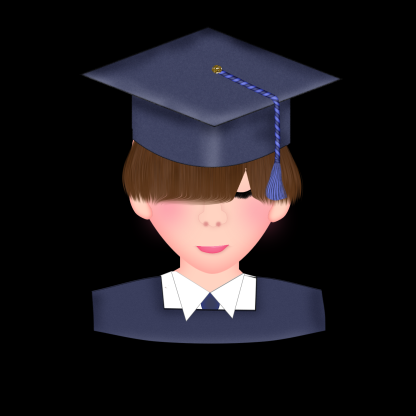 Какое устройство является на рисунке лишним?	
Почему?
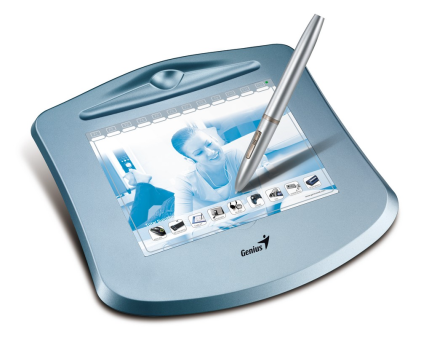 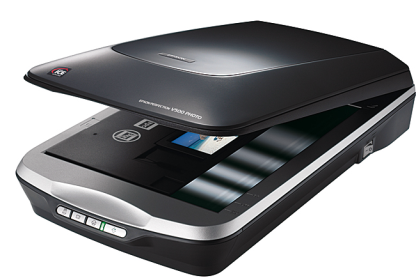 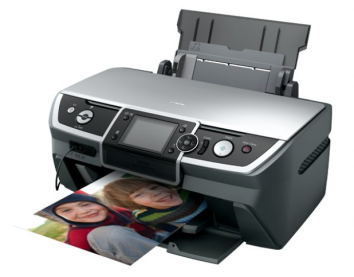 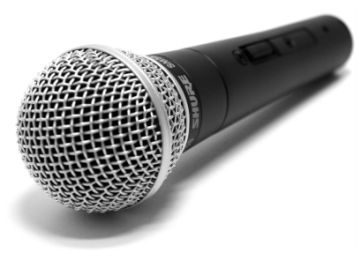 Правильный ответ
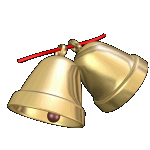 старт
Атрибуты компьютера 500
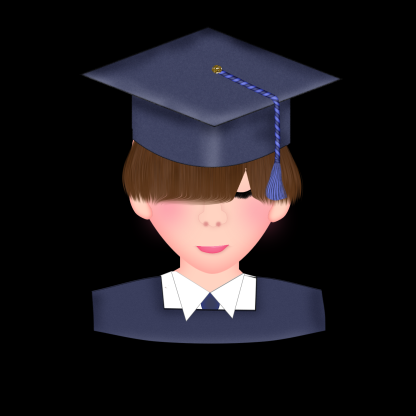 Какая связь между городом в Англии, ружьем калибра 30*30 и одним из элементов компьютера
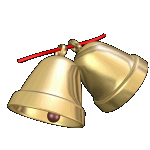 старт
Правильный ответ
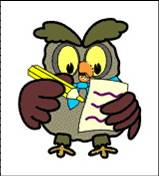 Алгоритмы  100
Наступил солнечный день. Пятачок и Винни-Пух договорились встретиться с друзьями на берегу озера. Определите, с кем из своих друзей они встретились?
Идёт дождь?
да
нет
Остались дома, и в гости к ним пришел Кролик
Встретили Ослика Иа и Сову Ух
Правильный ответ
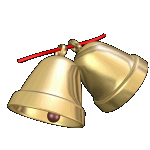 старт
Алгоритмы  200
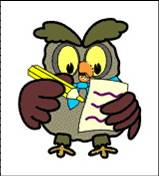 В большой корзине лежали клубки с красными и зелеными нитками, чтобы Герде и Каю связать новые носки. Какого цвета носки свяжет бабушка Каю?
Нитка красная?
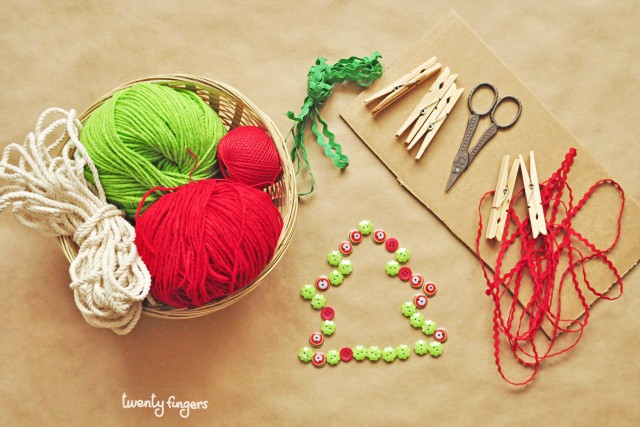 да
нет
Бабушка свяжет носки Герде
Бабушка свяжет носки Каю
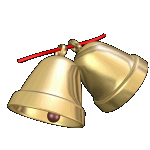 старт
Правильный ответ
Алгоритмы  300
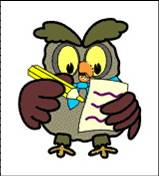 В коллекции у кота Матроскина хранились бабочки, которых он наловил летом на лужайке около дома в Простоквашино. Чтобы узнать, какого цвета бабочки преимущественно составляли коллекцию, выполни алгоритм.
да
270+730=2000
нет
нет
да
У бабочки 4 крыла?
Желтые
зеленые
синие
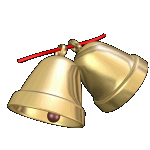 старт
Правильный ответ
Алгоритмы  400
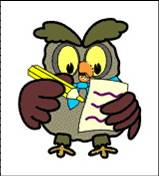 Вычислительная машина считает по алгоритму, изображенному в виде 
блок-схемы. Если a=15, чему будет равен результат?
а
умножить на 3
больше 50?
нет
да
+8
-8
результат
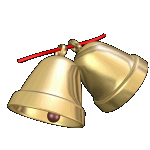 старт
Правильный ответ
Алгоритмы  500
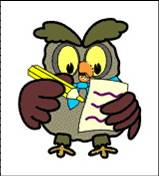 Берем первую букву
В слове «ПАРУС» замени буквы по приведенному 
алгоритму. Назови полученное слово
да
П?
Заменить на «В»
нет
Проверяем вторую букву
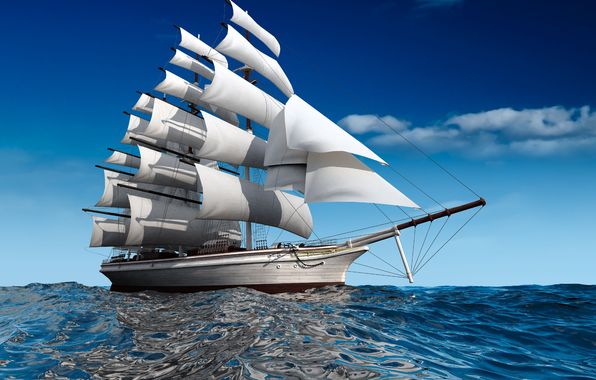 да
А?
Заменить на «И»
нет
результат
Правильный ответ
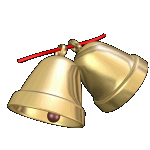 старт
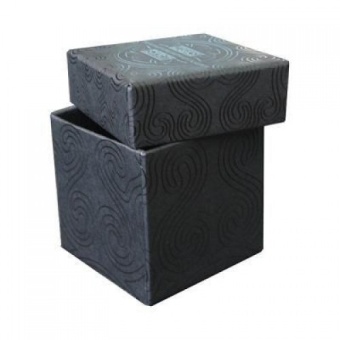 Черный ящик 100
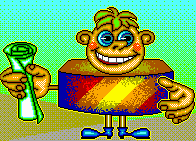 Как называется процесс преобразования информации из одной знаковой формы в другую
Правильный ответ
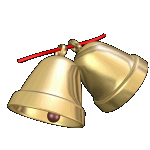 старт
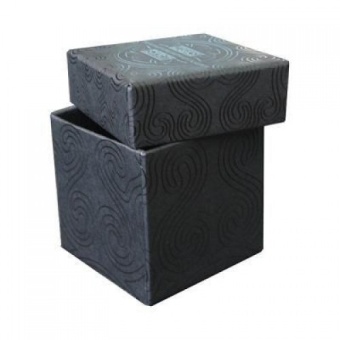 Черный ящик 200
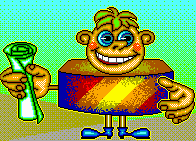 Кого из приведенных ниже живых существ или материальных объектов нельзя назвать Исполнителем?
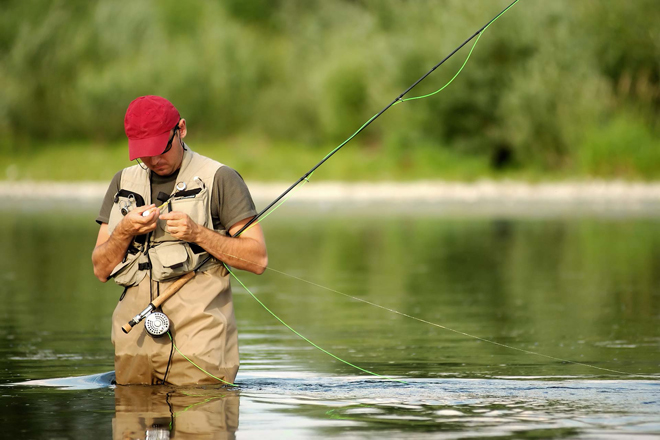 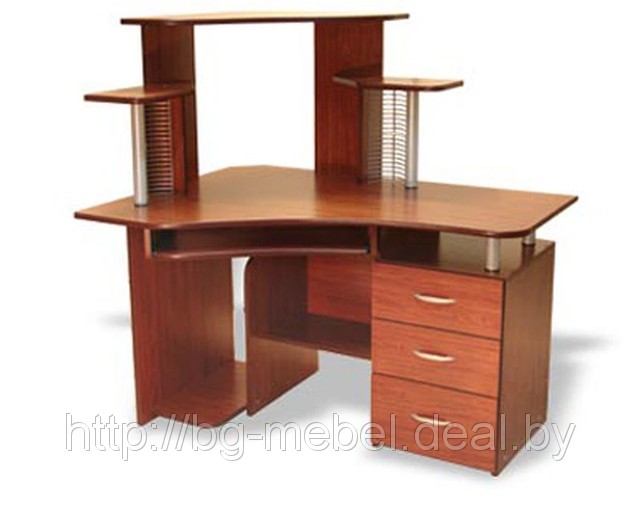 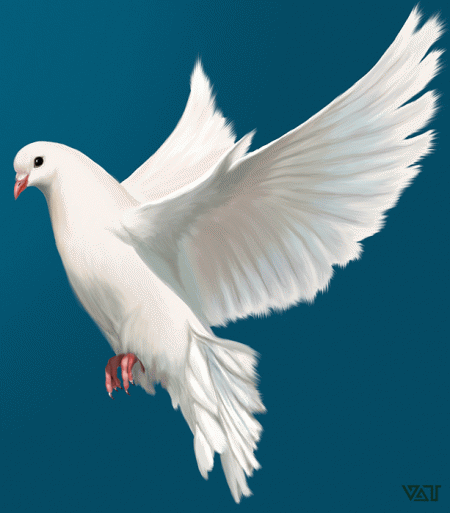 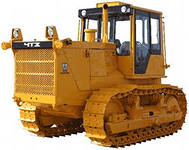 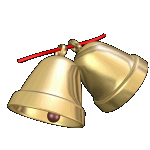 старт
Правильный ответ
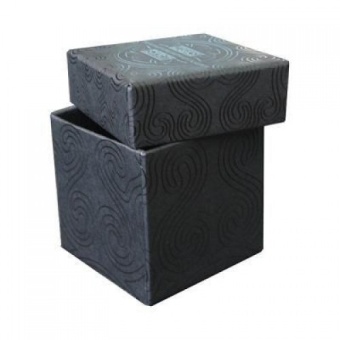 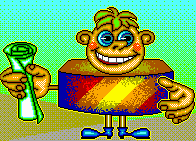 Черный ящик 300
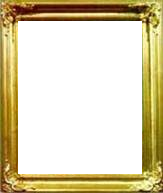 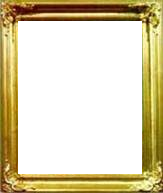 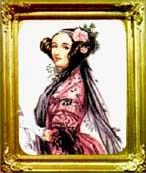 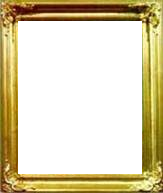 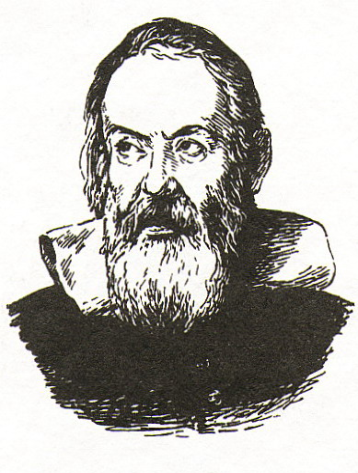 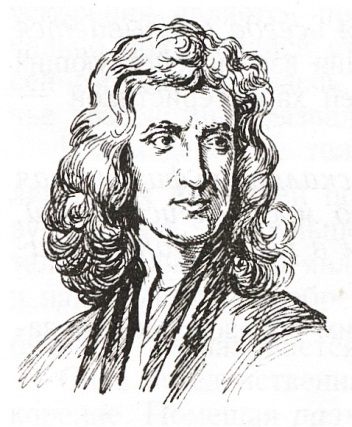 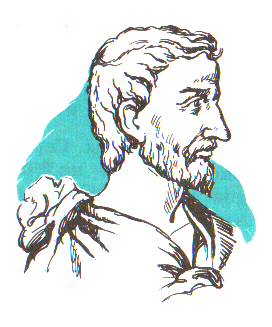 Исаак Ньютон
Пифагор
Ада Лавлейс
Галилей Галилео
Кто из этих людей писал программы для вычислительных машин?
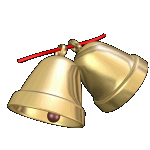 старт
Правильный ответ
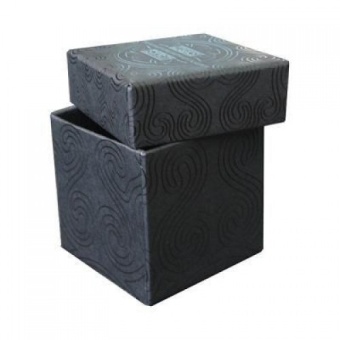 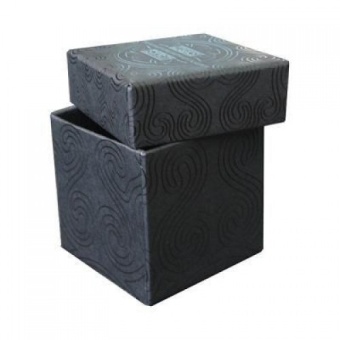 Черный ящик 400
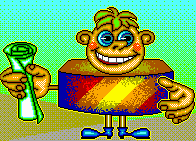 Робот-собака AIBO может воспринимать окружающие его предметы, обладая электронным зрением, возможностью передвигаться, воспринимать голосовые команды. 
Какие из видов информации (по способу восприятия)  недоступны электронному другу?
Вы должны назвать все 3 вида информации.
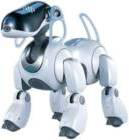 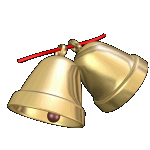 старт
Правильный ответ
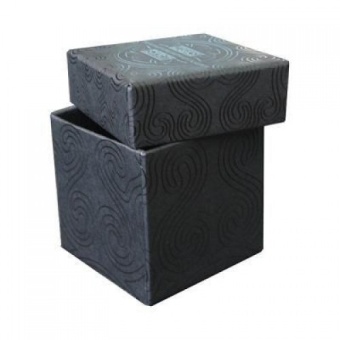 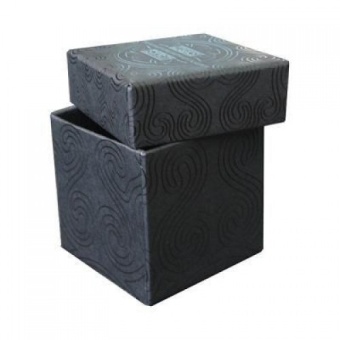 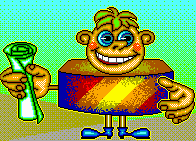 Черный ящик 500
Этот великий учёный-физик и дерево  были изображены на  логотипе самого первого персонального компьютера. О каком ученом  и каком фрукте идет речь?
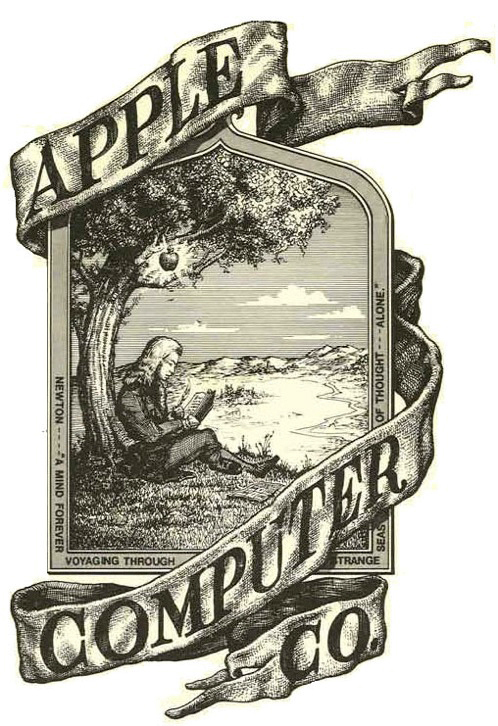 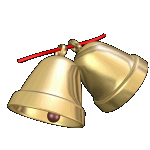 старт
Правильный ответ
Ребусы 100
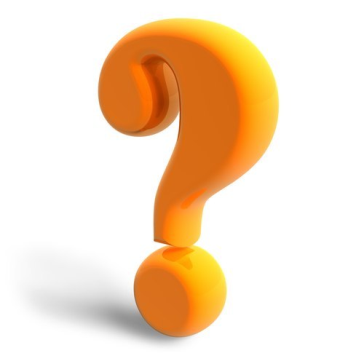 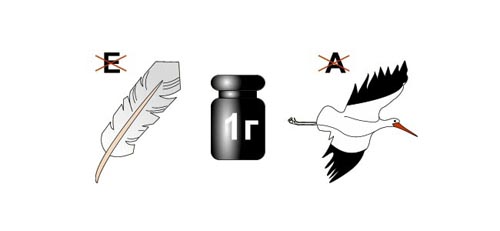 программист
На главную
Ребусы 200
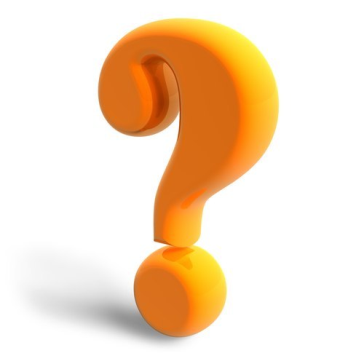 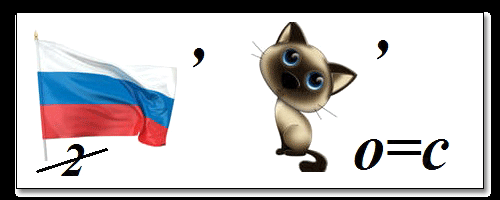 факс
На главную
Ребусы 300
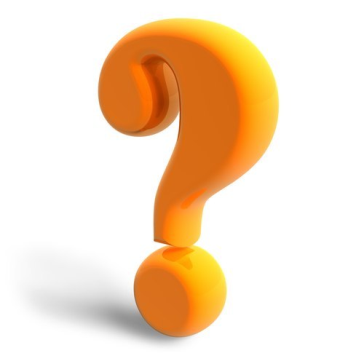 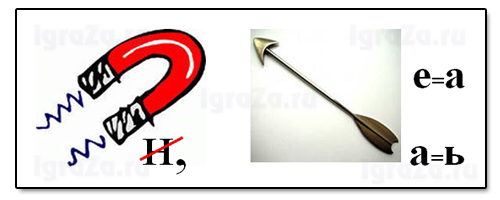 магистраль
На главную
Ребусы 400
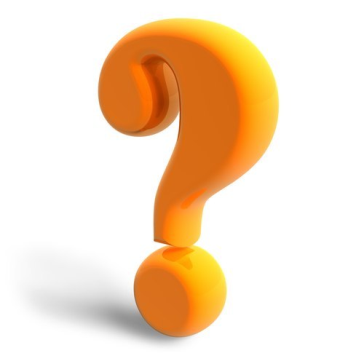 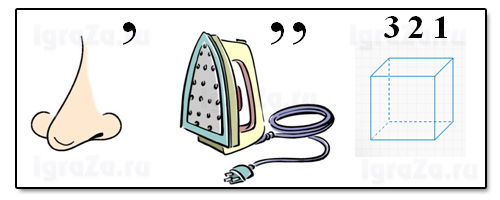 ноутбук
На главную
Ребусы 500
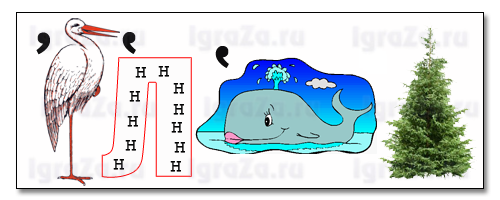 исполнитель
На главную
Весёлая разминка 500
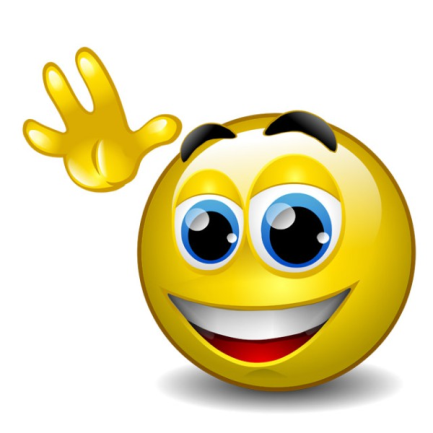 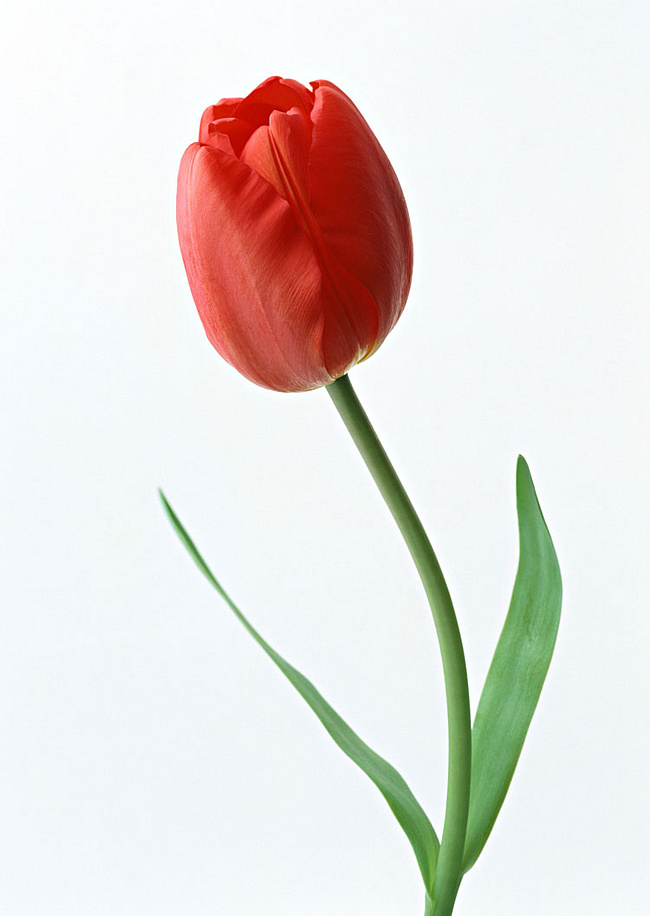 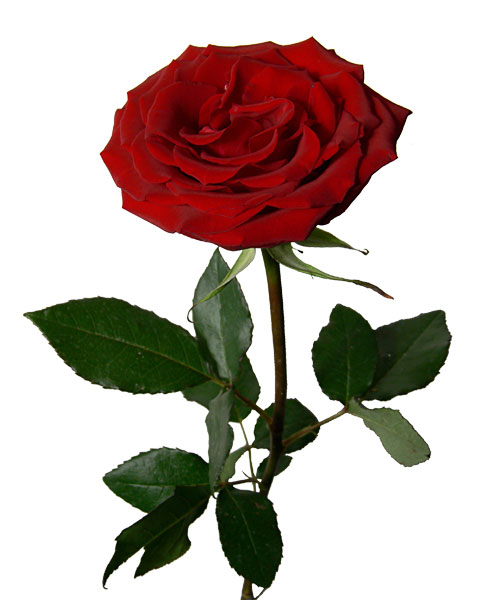 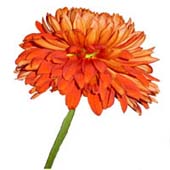 На главную
Весёлая разминка 100
СУТКИ
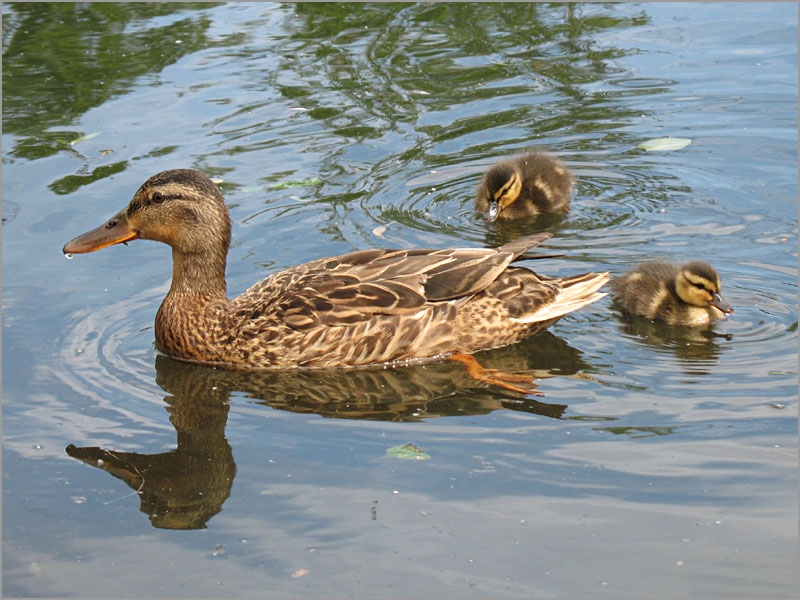 На главную
Весёлая разминка 200
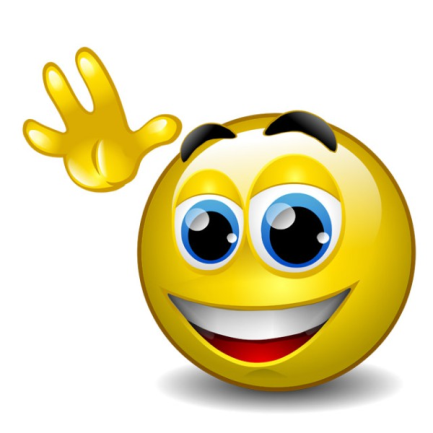 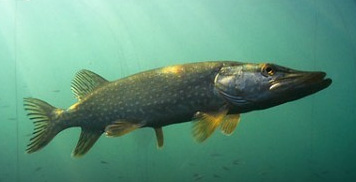 На главную
Весёлая разминка 300
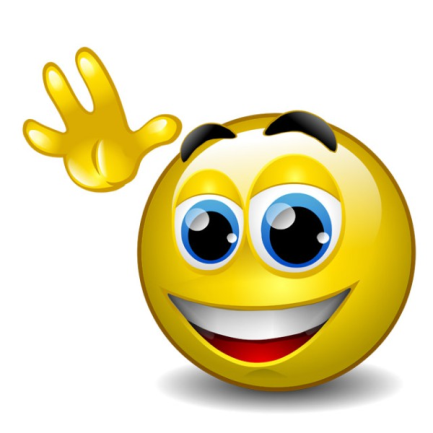 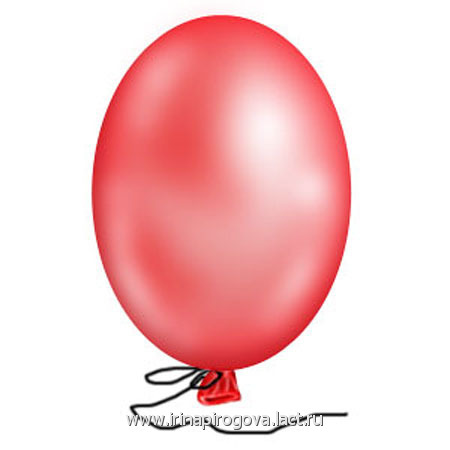 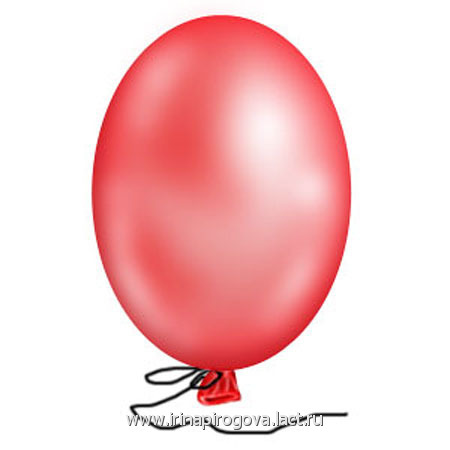 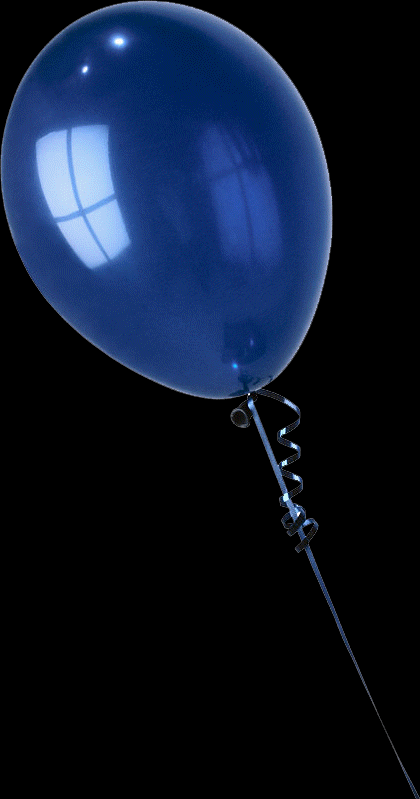 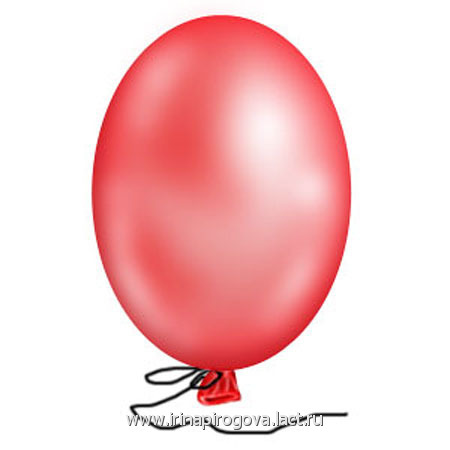 На главную
Весёлая разминка 400
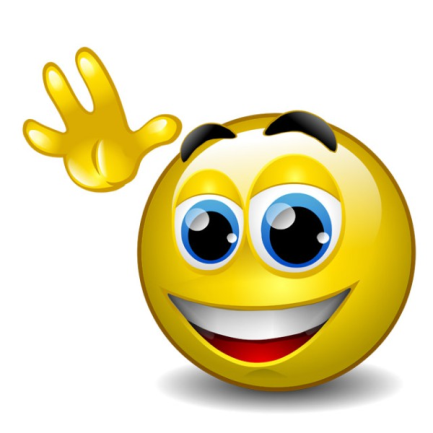 Уильям Генри Гейтс III (известный как Билл Гейтс) — знаменитый американский предприниматель, общественный деятель, компьютерный магнат, один из создателей и крупнейший акционер компании Microsoft
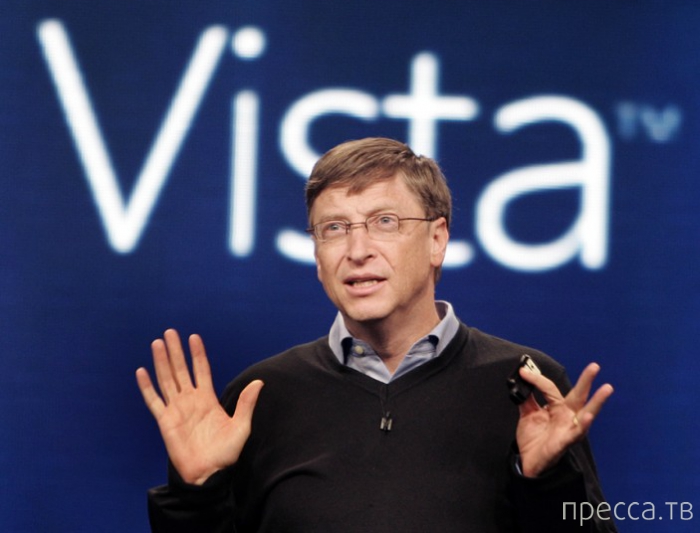 На главную
Атрибуты компьютера 100
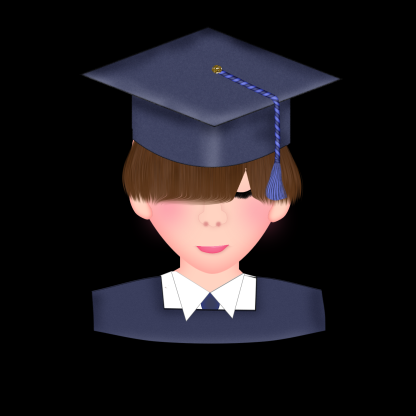 Прибор, изображенный на рисунке МЫШЬ, 
в 1964 году  её изобрел Дуглас Энгельбарт. Разработчик Дуглас Карл Энгельбарт назвал прибор  «индикатор позиций X и Y».
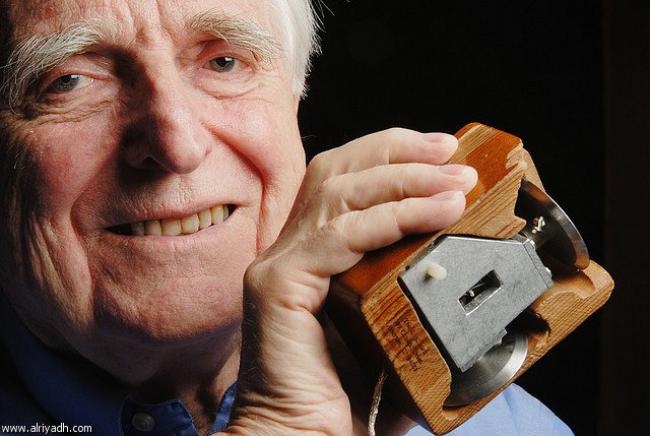 На главную
Атрибуты компьютера 400
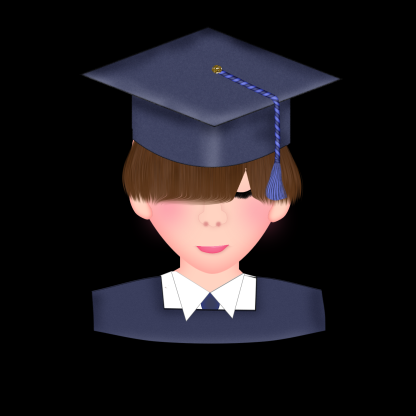 Пылесос.
Принцип работы остальных устройств использовался при создании компьютера
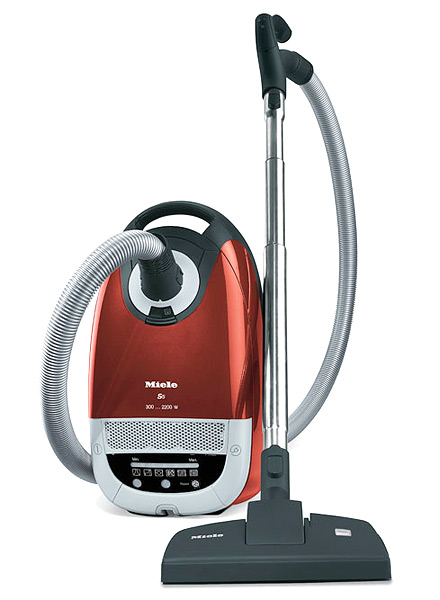 На главную
Атрибуты компьютера 200
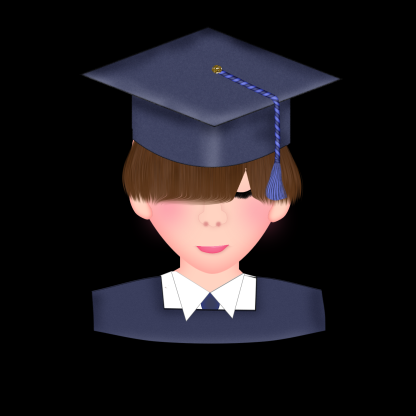 Пи́ксель — наименьший элемент цифрового изображения в растровой графике, или элемент матрицы мониторов, формирующих изображение
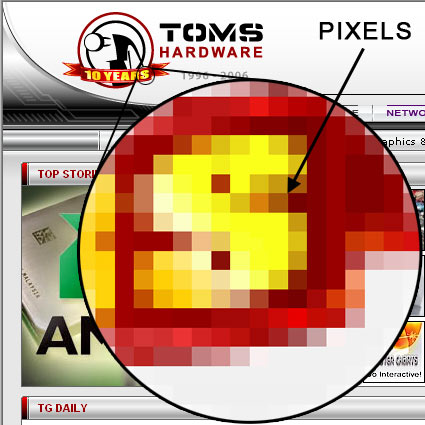 На главную
Атрибуты компьютера 300
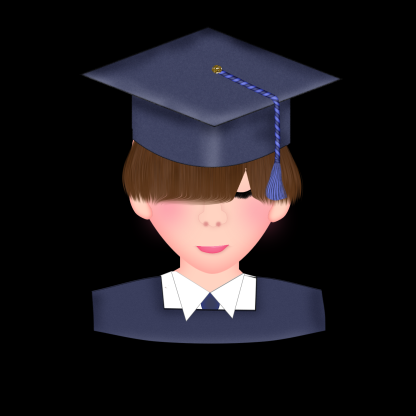 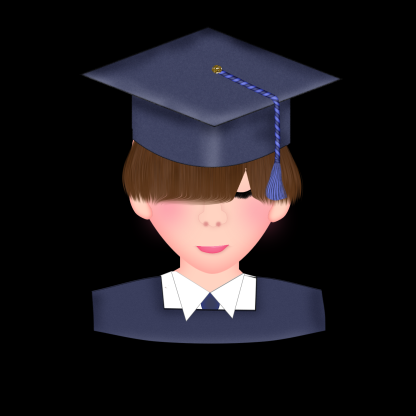 Принтер.
Так как является устройством вывода информации
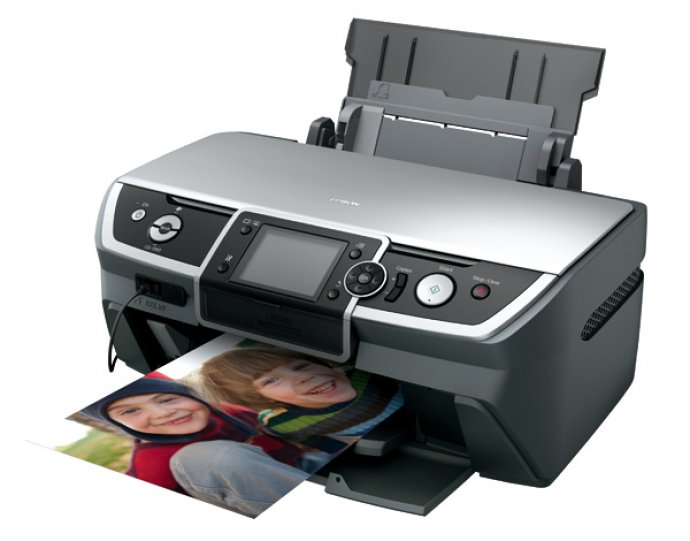 На главную
Атрибуты компьютера 500
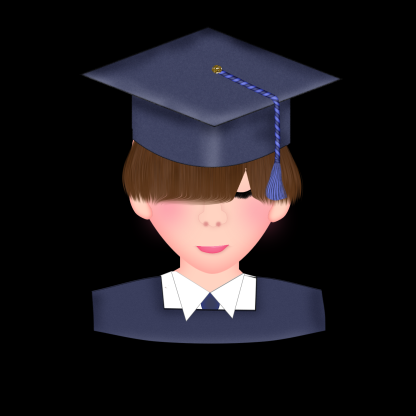 Связь между городом в Англии, ружьем калибра 30*30 и одним из элементов компьютера – название
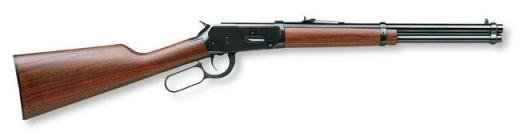 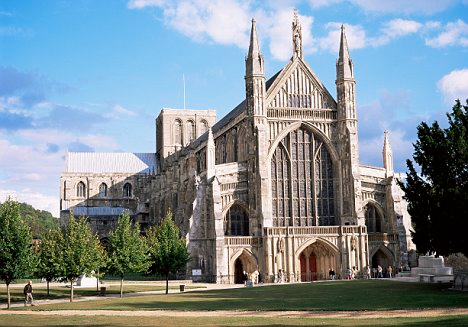 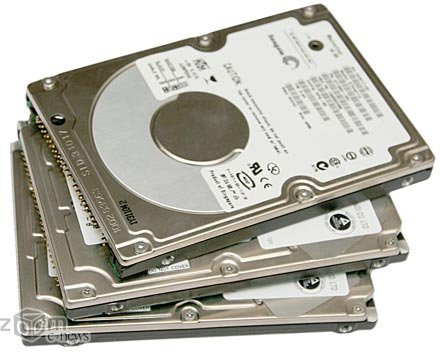 винчестер
На главную
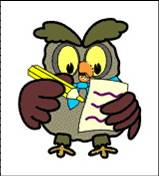 Алгоритмы  100
Наступил солнечный день. Дождя нет, поэтому Пятачок и Винни-Пух встретили
 Ослика Иа и Сову Ух
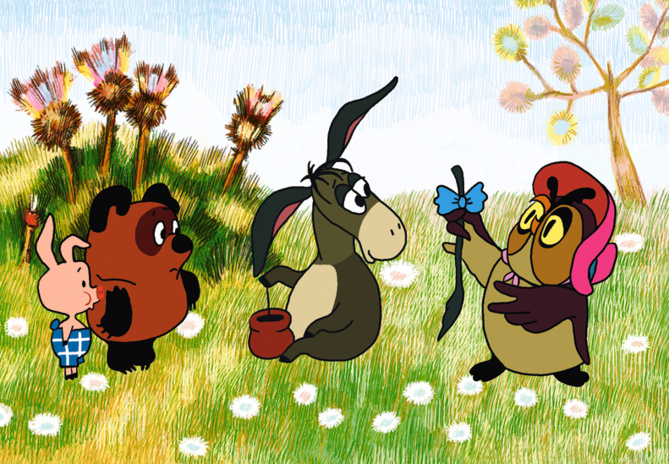 Идёт дождь?
да
нет
Остались дома, и в гости к ним пришел Кролик
Встретили Ослика Иа и Сову Ух
На главную
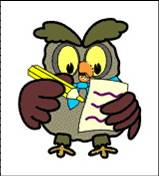 Алгоритмы  200
В большой корзине лежали клубки с красными и зелеными нитками. Условие не выполняется, значит носки для Кая – ЗЕЛЕНОГО цвета
Нитка красная?
да
нет
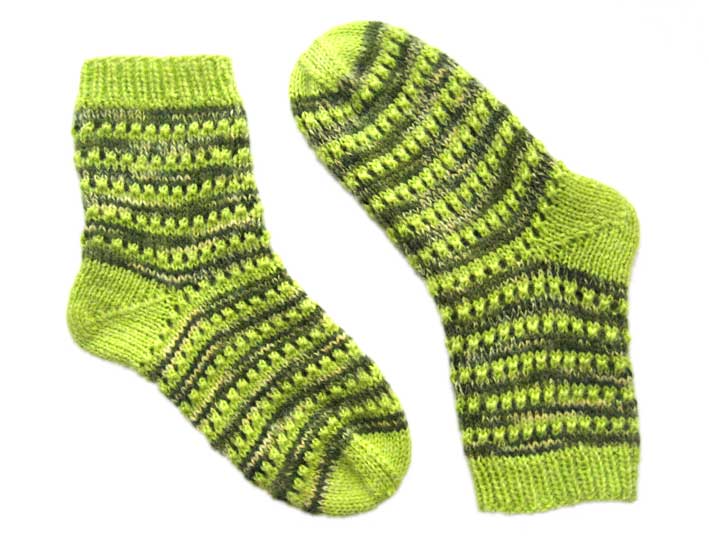 Бабушка свяжет носки Герде
Бабушка свяжет носки Каю
На главную
Алгоритмы  300
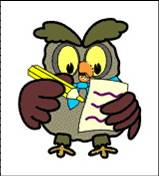 Сумма чисел 270 + 730 = 2000? НЕТ, идем по ветке НЕТ, у бабочки 4 крыла , ДА, значит бабочки в коллекции ЗЕЛЕНЫЕ .
да
нет
270+730=2000
да
нет
У бабочки 4 крыла?
синие
Желтые
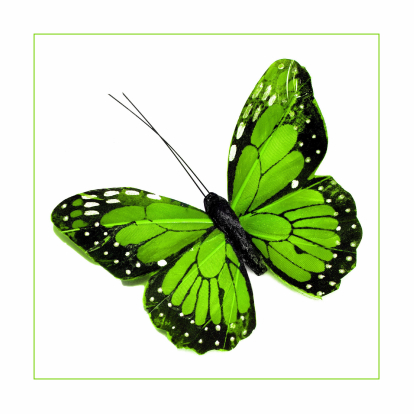 зеленые
На главную
Алгоритмы  400
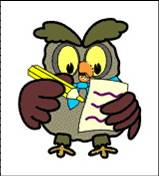 15 * 3 = 45, 
45 > 50, НЕТ
45 – 8 = 37
а
умножить на 3
нет
да
больше 50?
+8
-8
37
На главную
Алгоритмы  500
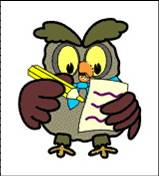 Берем первую букву
да
П?
В слове «ПАРУС» замени буквы по приведенному 
алгоритму.
Заменить на «В»
нет
Проверяем вторую букву
да
А?
Заменить на «И»
нет
вирус
На главную
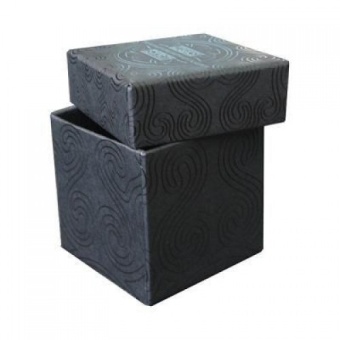 Черный ящик 300
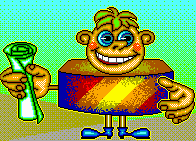 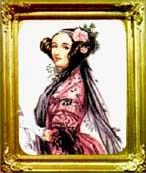 Авгу́ста А́да Кинг (урождённая Ба́йрон), графиня Ла́влейс (1815 - 1852) — математик. Составила первую в мире программу для машины Чарльза Бэббиджа. Ввела в употребление термины «цикл» и «рабочая ячейка», считается первым программистом в истории.
На главную
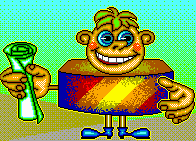 Черный ящик 100
КОДИРОВАНИЕ
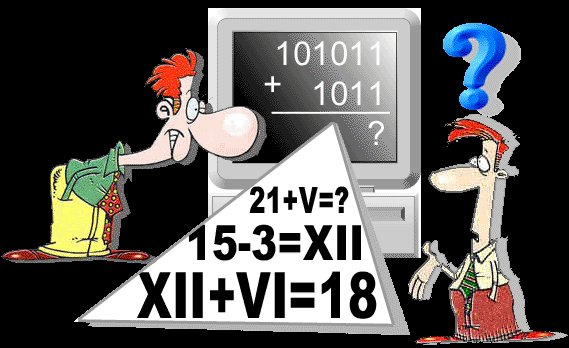 На главную
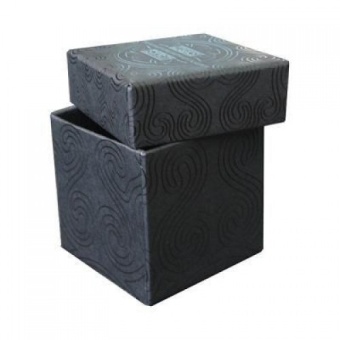 Черный ящик 200
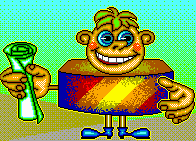 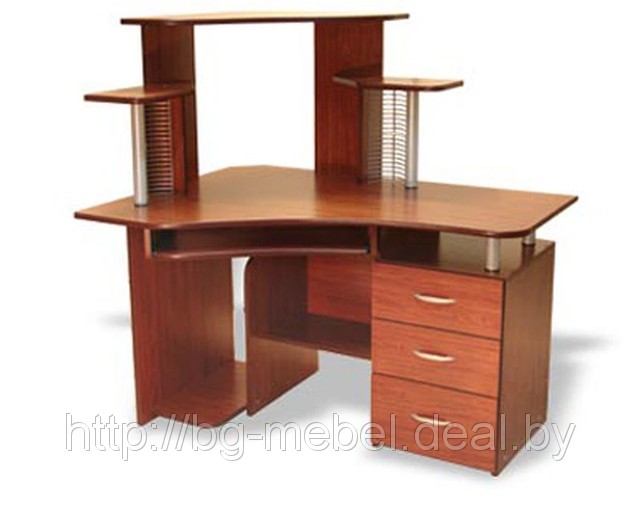 На главную
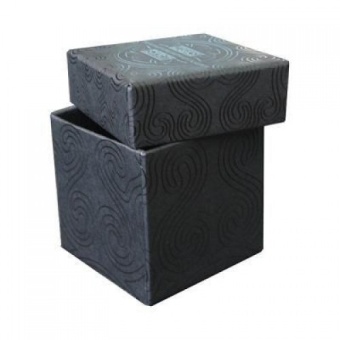 Черный ящик 400
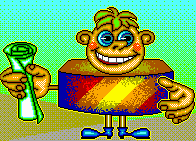 Робот-собака AIBO может воспринимать окружающие его предметы, обладая электронным зрением, возможностью передвигаться, воспринимать голосовые команды.  Но не может воспринимать информацию
тактильную, вкусовую, обонятельную
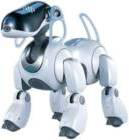 На главную
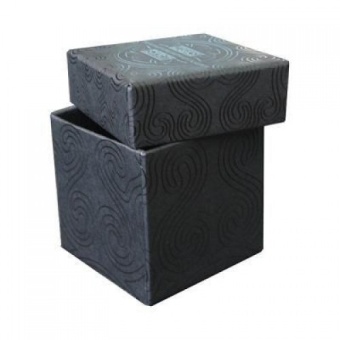 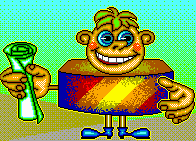 Черный ящик 500
На самом первом логотипе Apple был изображён сэр Исаак Ньютон и яблоня, с которой вот-вот ему на голову упадёт яблоко. Этой эмблемы не было на корпусе компьютера Apple I, только в инструкции к нему. Общая композиция логотипа была сильно перегружена деталями, поэтому менее чем через год его сменил привычный нам надкушенный фрукт
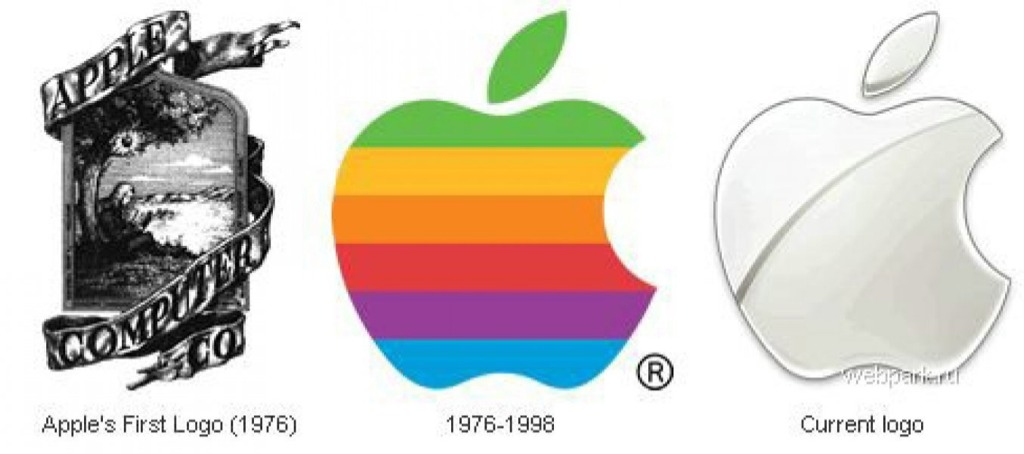 На главную
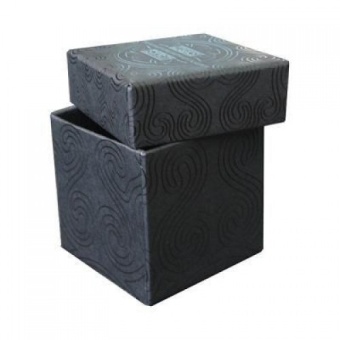 Муниципальное бюджетное общеобразовательное  учреждение
«Средняя общеобразовательная школа № 14», г.Братск, ул. Рябикова 16
На главную